Los principios de un orden social liberal
Friedrich August von Hayek
Desigualdades y Estratificación Social
Profesor Omar Aguilar 
Ayudante Manuel Celedón Bravo
Friedrich August von Hayek
Viena, 1899 – Friburgo, 1992: Economista, jurista y filósofo austríaco.  Estudiante en la Universidad de Viena y profesor en la London School of Economics, Universidad de Chicago y en la Universidad de Friburgo.

Partidario del liberalismo político y económico. Miembro de la escuela marginalista económica. Contrario a los planteamientos de Keynes. 

Ganador del Premio de Economía Conmemorativo de Alfred Nobel en 1974 “por sus trabajos en la teoría del dinero y de las fluctuaciones y por su análisis de la independencia de los fenómenos económicos, sociales e institucionales”.

Defendió la tesis según la cual un cálculo planificador era imposible sin un mercado (que asigne los precios) y que un sistema económico que no se fundamente en el mercado libre y en la libre concurrencia nunca será óptimo desde el punto de vista de la distribución de recursos
HAYEK: SOBRE EL ORDEN SOCIAL LIBERAL
La distinción entre dos tipos de liberalismo.  La que prima para Hayek tiene como base la concepción de la libertad individual conforme a la ley. 

“El concepto central del liberalismo es que bajo la vigencia de reglas universales de conducta justa, que protejan un dominio privado de los individuos que pueda ser reconocido, se formará por sí mismo un orden espontáneo de las actividades humanas de mucho mayor complejidad del que jamás podría producirse mediante un ordenamiento deliberado” Párrafo octavo, página 182. 

 El orden del mercado no descansa en propósitos comunes sino en la reciprocidad, es decir, en la reconciliación de propósitos diferentes para el beneficio mutuo de los participantes. 

 CATALAXIA: Orden espontáneo del mercado (NO de la economía). La Catalaxia está basada en reglas abstractas, las cuales dejan libres a los individuos para que hagan uso de sus conocimientos con vistas a sus propios propósitos.
Hayek: sobre el orden social liberal
La influencia kantiana en Hayek: Reglas de conducta justa, con independencia del propósito, se debe pasar la prueba de aplicabilidad universal. 
Distinciones en Hayek: 
LIBERALISMO – TOTALITARISMO
DEMOCRACIA – AUTORITARISMO
La función del gobierno: Preservar el funcionamiento de un orden de mercado.
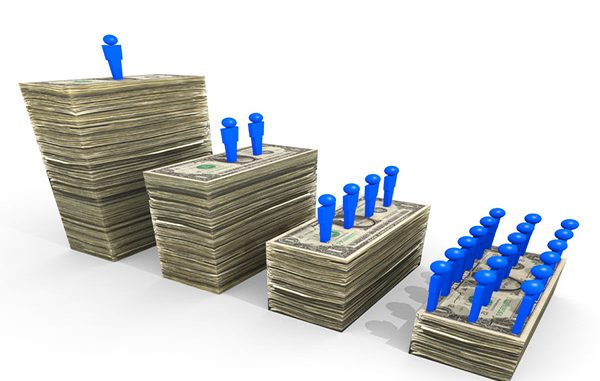 “Los resultados del proceso de mercado para cada persona no son producto de la voluntad de nadie en particular, por mucho que lo hubiera querido, como tampoco son predecibles por aquellos que hayan decidido apoyar o proseguir la mantención de esta especie de orden”